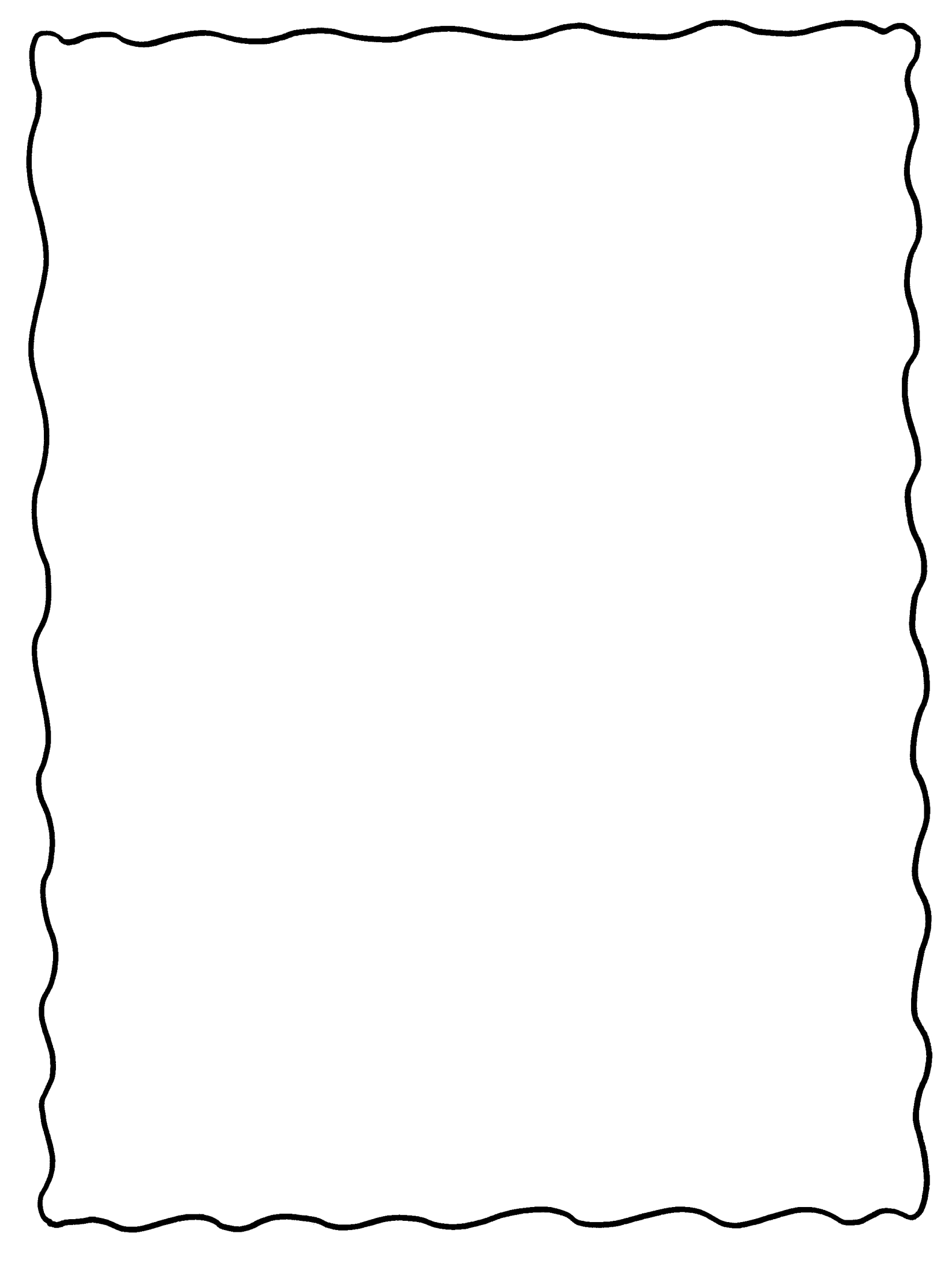 SOSYAL BİLGİLER YAZILISI
1. Aşağıdaki ifadelerden doğru olanların başına «D» , yanlış olanların başına «Y» harfi yazınız.
(  ) Doğu cephesi komutanımız Kazım Karabekir’dir.
(  ) Güney Cephesinde düzenli ordu birlikleri Fransızlara karşı savaşmıştır.
(  ) Milli Mücadele Mondros Ateşkes Anlaşmasıyla sona ermiştir.
(  ) M. Kemal 19 Mayıs 1919’da Samsun’a çıkarak Milli Mücadele’yi başlatmıştır.
(  ) TBMM 23 Nisan 1920’de Ankara’da açıldı.
(  ) Pusulanın renkli ucu batıyı gösterir.
(  ) En doğru ve en kolay yön bulma yöntemi pusula ile yön bulmaktır.
(  ) Bilgisayar Oyunları geçmişte oynanan çocuk oyunlarındandır.
(  ) Aile tarihimizi araştırırken gazete ve dergilerden yararlanırız.
(  ) Kutup Yıldızı her zaman kuzeyi gösterir.
2. Aşağıda verilen ifadelerde boşlukları uygun sözcüklerle tamamlayınız.
Karınca yuvalarının girişi …………….., toprak yığılı taraf ise ……………….gösterir.
Toplumu  oluşturan en küçük birime ……………..denir.
Köprü, baraj, cami, müze gibi yapılar……………………………’dur.
…………………………. Maraş'ta Fransız işgaline karşı halk direnişinin sembolü olmuştur.
Doğu Cephesinde  …………………………………………… mücadele edilmiştir.
……………………………….. İnebolu'dan Ankara'ya  mermi taşırken donarak şehit olan kadın kahramanımızdır .
İnsanın kendisini başkasının yerine koymasına………………………………….denir.
Milli  Mücadelede batı cephesi  komutanı ………………………………’dür.
İki takım halinde, yassı kiremitlerin üst üste dizilmesiyle oynanan oyunun adı …………………………dir.
3. Yön bulma yöntemlerinden baş tane yazınız.
………………………………………………………………………………
………………………………………………………………………………
………………………………………………………………………………
………………………………………………………………………………
………………………………………………………………………………
5. Aşağıdaki resme bakarak boşlukları doldurun.
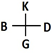 Saha
Apartman
Market
Okulun kuzeyinde …………….……….………..var.
Okulun kuzeydoğu tarafında …………………………. var.
Apartmanın batısında …………..…………..var.
Kütüphane okulun ……………………………….dır.
Market, parkın ………………………….dir.
Bayraklı Tepe
OKUL
Park
Kütüphane
Oyun Alanı
I.Ali Saip Bey
     II.Sütçü İmam
     III.Hasan Tahsin
     IV.Şahin Bey
6. Yukarıdakilerden hangisi Güney Cephesi’nde yurdumuzu savunan kahramanlardan biri 
değildir?
A)IV           B)III        C)II          D)I
7. İnsanlar tarafından yapılan yapılara beşeri unsur denir. Buna göre aşağıdakilerden hangisi beşeri bir unsurdur? 
 A) Dağ        B) Baraj      
 C) Göl        D) Irmak
9. Yunanlılar İzmir’i işgal ettiğinde bu olaya tepki 
göstererek yunan askerlerine ilk direniş gösteren kahramanımız kimdir? 
A) Hasan Tahsin 
B) Şahin Bey 
C) Sütçü İmam 
D) Yörük Ali Efe
”Türk milleti milli mücadele döneminde;
     I.Doğuda……………………………………
     II.Güneyde………………………………
     III.Batıda ……………………………… savaşmıştır.”
8.Noktalı yerlere sırasıyla aşağıdakilerden hangisi getirilmelidir?
I                        II                    III
A)Ermeniler         Fransızlar       Yunanlılar
B)Fransızlar          İngilizler        Ermeniler
C)İngilizler           Ermeniler        Fransızlar
D)Ermeniler          Fransızlar       İtalyanlar